DETAILED CLASS ANALYSIS OF MUSIC MAGAZINE ONE NME
ANALYSE THE FRONT COVER, CONTENTS PAGE AND DOUBLE PAGE SPREAD OF MAGAZINE 1 (NME DIZZEE RASCAL EDITION, SEPT 2009)
Front Cover
Contents Page
Double Page Spread
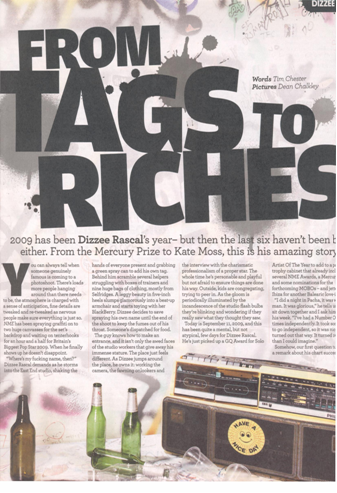 Identify the elements that connect the 3 different parts of the magazine.
Background History of NME